Trigger an animation effect
In the message bar, click Enable Editing,
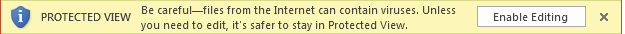 then press F5 or click Slide Show > From Beginning to start the course.
If the videos in this course don’t play, you may need to download QuickTime or just switch to PowerPoint 2013.
j
Trigger an animation effect
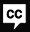 Closed captions
When you want to click something specific on the slide, like each arrow shape here, to start an animation effect, use a trigger.
On this slide, each green arrow triggers a text effect when I click it.
Here’s the sequence, again: Arrow 1 triggers the first text animation, which is a Wipe entrance effect.
Arrow 2 triggers the second effect, and arrow 3 triggers the third.
Compare this with a typical list animation, where I click to play each effect, but I don’t click anything specific to do it.
In the first example, the effect starts only when I click an arrow, which is a trigger for the effect.
So, triggers let me specify click points for effects.
I can create as many triggers as I need.
For example, I could make this text banner be a trigger, also—starting a picture effect.
To set up a trigger, you first apply an animation effect to the thing you want to trigger.
For this slide, I want to trigger a text effect on this banner shape.
I’ll select the shape and apply a Wipe entrance effect.
Now I specify a trigger for the effect. In the Animation Pane, I select the effect, which activates the Trigger command.
I click Trigger, point to On Click of, and select Arrow 1, which is my arrow shape over here.
Now the arrow is a trigger.
Triggers are useful for starting sound files and videos, which PowerPoint views as animation effects.
Instead of clicking the sound media on this slide to play it ….
I can pull it off the slide, so it never appears, and set up a trigger to play it, namely this button shape.
On the slide, when I click the button, it triggers the sound effect.
On a slide with video, I can do the same thing: pull the video media off the slide, set it to Play Full Screen,
and create a trigger to start it—this big green arrow.
On the slide, when I click the big green arrow, it triggers the video to play.
Up Next: Use triggers for multiple effects, including sound.
Press F5 to start, Esc to stop
1/4 videos
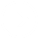 2:29
3:42
4:03
3:02
Help
Triggers
Multiple effects
For videos
Trigger text
Feedback
Summary
Trigger an animation effect
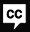 Closed captions
The purpose of a trigger is to start an effect, either an animation effect,
or a video or sound effect.
So, before you can create a trigger, you need to first add an effect.
Here’s the process in detail.
On this slide, I want the circle that says “Test yourself” to trigger the entrance of a test question.
This is how I want the slide to play: The “Test yourself” button triggers the test question to Fly In.
And, notice that the button also triggers a sound: a bell dings when the test question appears.
So, the button triggers two effects: the test question’s entrance and a sound.
To create this triggered sequence:
First I’ll apply the animation effect to the placeholder with the test question.
I’ll select it, and in the Animation gallery, I’ll choose Fly In.
I want it to come in from the bottom, and, checking Effect Options, I see that it’s set to From Bottom.
Now I’m ready to set up the trigger that will display the test question.
I’ll open the Animation Pane to work with my effects.
Here’s the Fly In effect.
I want the “Test yourself” button to be the trigger.
So, I make sure the Fly In effect is selected,
and I click Trigger, point to On Click of, and select the trigger I want, which is the ‘Test yourself’ button.
This is how a triggered effect looks in the Animation Pane:
It has a heading over it that says “Trigger,” and the name of the trigger.
So, the Fly In effect for my Test question is triggered by the “Test yourself” button.
On the slide, you’ll also see a lightning bolt next to a triggered item—which in this case is the test question.
I’ll move the test question over the button, so it appears in the center of the slide.
And I’ll preview the sequence in Slide Show view.
I click my trigger, and the test question appears. Next, I want to add a sound effect that plays with the test question.
To insert the sound effect, I’ll click Insert, Audio, Audio on My PC, and select my sound file.
The sound file gets inserted in the middle of the slide. I’ll drag it up to make it more visible.
Now, notice how the sound file appears in the Animation Pane.
It’s automatically set up as its own trigger.
This means that to play the sound, I have to click the sound icon itself.
However, I don’t want the icon to show on the slide, which means I need to set up something else to trigger the sound.
Also, I want the sound to play when I click the “Test yourself” button.
So, I’ll make the Test Yourself button be the trigger for the sound effect.
The simplest way to do this is to select the sound effect in the pane, and drag it up under the button trigger.
Now the button will trigger both the test question and the sound.
But note: Both effects have a mouse click icon,
which means I’d have to click the Test yourself button a second time to play the sound.
I want the effects to play together. So, I’ll simply change the sound effect to Start With Previous.
Last, I’ll select the sound icon and drag it off the slide, as I won’t need to click it to trigger the sound.
And now let’s try the trigger.
Perfect.
Up next: Trigger a video.
Press F5 to start, Esc to stop
2/4 videos
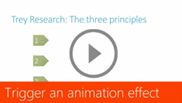 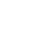 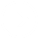 2:29
3:42
4:03
3:02
Help
Triggers
Multiple effects
For videos
Trigger text
Feedback
Summary
Trigger an animation effect
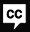 Closed captions
A trigger gives you an advantage when you want to play a video.
It enables you to start the video without having to click it to so do.
You can pull the video off the slide, so it doesn’t show before you play it.
Then, using the playback tab, you can set it to play full-screen, and set up a trigger,
like this pyramid shape, to start it.
In a slide show, you’d display the slide, click the trigger, and the video would start and play full-screen.
Let’s take this step-by-step.
Here’s the slide at an earlier stage.
I’ve created this shape, and now I’ll insert my video using the Insert tab, Video, Video on My PC.
The inserted video covers the shape, but that doesn’t matter because I’m going to drag it off the slide;
I can make it as small as I want.
Now I’ll use Video Tools and the Playback tab, and I’ll to select the option to play it full screen.
However, there’s a critical issue: I need a way to start the video.
I’m going to open the Animation Pane now because it helps explain what’s going on. I’ll zoom out a little more.
PowerPoint treats video and sound as effects.
So, this effect represents the video itself, and like other effects, it appears in the Animation Pane.
Also, it’s shown as having a trigger— the movie is its own trigger.
In other words, it’s automatically set up so that I have to click the movie itself to play it.
But, since I don’t want the video to appear before it plays and I’ve pulled it off the slide, I need a way to start it.
Here’s one option: On the Playback tab, I can change this from On Click to Automatically.
Now look at the effects in the Animation Pane.
This Play effect will start the video automatically and it will play full screen.
Let’s see it in a Preview. The video plays full screen, but starts up instantly and bypasses the view of the slide.
In this case I do want to display the slide, so this shape and message will appear.
So, I need to trigger the video from the slide.
Given that, I’ll remove this automatic Play effect, and set up the shape as a trigger.
I make sure the video effect is selected in the Animation Pane, then I click Trigger, On Click of, Pyramid, which is the shape.
Now the pyramid shape is the trigger for the video, and that’s what I need to click to start it.
Let’s try it out. I’ll click the trigger, and there’s the video.
Another way to use triggers with a video is to create your own media controls to play it.
Each of these controls is a trigger. I can Play, Pause, or Stop the action using animation effects.
To create the controls, I first insert a shape to serve as the control, or trigger.
For example, for a Play control, I’d use this Action button.
For the Play effect itself, I’d first remove the automatically assigned trigger for the video.
Then I’d select the video, and from the Animation gallery,
choose a Play effect, part of this group that is available for a video.
With the Play effect applied, I can now assign a trigger to it.
The Play effect is selected, so I’ll click Trigger, On Click of, and choose the action button.
I’d follow the same steps, using the Add Animation gallery, to create the other controls.
Up Next: Trigger a text effect to play over a video.
Press F5 to start, Esc to stop
3/4 videos
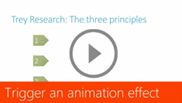 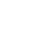 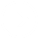 2:29
3:42
4:03
3:02
Help
Triggers
Multiple effects
For videos
Trigger text
Feedback
Summary
Trigger an animation effect
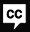 Closed captions
In PowerPoint, you can mark points in a video using bookmarks, and then use the bookmarks to trigger effects.
One effect is a text overlay that appears on the video. As the video plays, a line of text fades in and then fades out.
The text effect is triggered by two bookmarks I’ve set on the video:
The first one triggers the text fading in, the second one triggers the text fading out.
I’ll recreate these effects, so you can see each step.
Here’s the slide at an earlier point. I’ve inserted the video, and this is the text I want to play.
To add the bookmarks, I select the video, and click the Playback tab in Video Tools,
which is where I find the Add Bookmark command.
I’ll use this playbar to set the bookmarks. I click the Play control, and pause where I want the text to fade in, about here.
Then I click Add Bookmark.
I click Play again to resume the action, and Pause where I want the text to fade out, about here.
I’ll add the second bookmark there.
So, the bookmarks are in place. Next I’ll add the text animation effects. I’ll open the Animation Pane to help with that.
The effect that’s here refers to the video, which gets set up automatically as its own trigger when I insert it.
The animation effects that I need to add will go on this text box.
To apply the effects, first I’ll apply a Fade entrance, and then I’ll click Add Animation and add a second effect, a Fade exit.
I don’t want the fades to be too fast, so I’ll select them, and increase their Duration a little bit.
When I click Play All, you can see that the text fades in and out.
The last step is to make the bookmarks trigger the text effects.
I’ll select the first Fade effect, the entrance; then I’ll click Trigger, point to On Bookmark, and choose Bookmark 1.
Now I’ll select the Fade exit, click Trigger, On Bookmark, and choose Bookmark 2.
Each Fade effect is now triggered by a bookmark.
The final thing I’ll do is move the text up a bit on the slide, so it doesn’t crowd the video.
Let’s play the slide. I click the video to start it, and there’s the text fading in and fading out.
Now that you know how to use PowerPoint triggers, you can find your own creative heights with animation.
For more information, see the course summary, and experiment on your own.
Press F5 to start, Esc to stop
4/4 videos
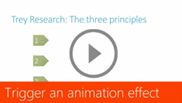 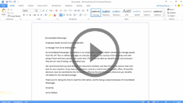 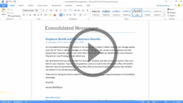 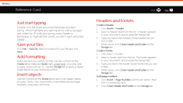 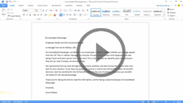 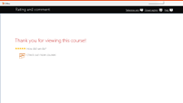 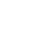 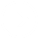 2:29
3:42
4:03
3:02
Help
Triggers
Multiple effects
For videos
Trigger text
Feedback
Summary
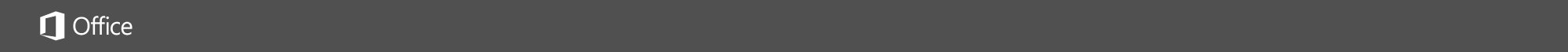 Help
Course summary—Trigger an animation effect
Course summary
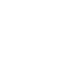 Trigger an animation effect to begin when you click it
On the Animations tab, in the Advanced Animation group, click Animation Pane.
In the Animation Pane, select the animated shape or other object that you want to trigger to begin playing when you click it.
.In the Advanced Animation group, click Trigger, point to On Click of, and then select the object.
Trigger an animation to begin during a video or audio clip 
To trigger an animation effect to play during a video or audio clip, you must first insert a bookmark at the desired point in the clip. 
Add a bookmark to your video or audio clip for where you want to trigger an animation effect to begin. 
On the Animations tab, in the Advanced Animation group, click Animation Pane.
In the Animation Pane, select the animation effect that you want to begin at a certain point during the audio or video clip.
In the Advanced Animation group, click Trigger, point to On Bookmark, and select the bookmark that you want to trigger the animation to begin.
Trigger text to appear as an overlay on a video
You can add text to fade in and out while your video plays. By adding animation effects to your text, it gives you more control over how and when your text appears. See Trigger text to appear as an overlay on a video for more information.

See also
Trigger an animation effect to play
Trigger text to appear as an overlay on a video
More training courses
Office Compatibility Pack
Press F5 to start, Esc to stop
1
2
3
4
5
6
7
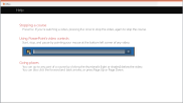 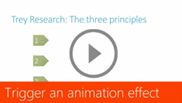 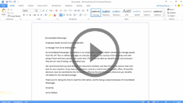 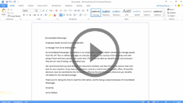 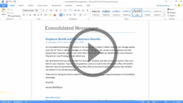 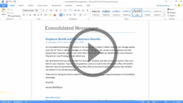 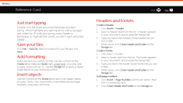 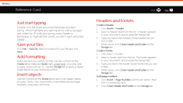 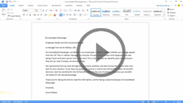 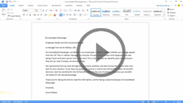 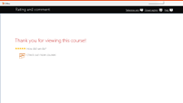 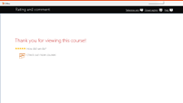 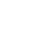 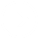 2:29
3:42
4:03
3:02
Help
Triggers
Multiple effects
For videos
Trigger text
Feedback
Summary
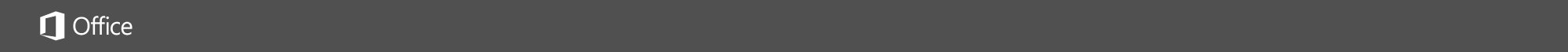 Help
Rating and comments
Course summary
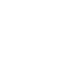 How did we do? Please tell us what you think
Thank you for viewing this course!
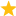 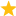 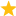 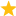 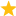 Check out more courses
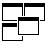 Press F5 to start, Esc to stop
1
2
3
4
5
6
7
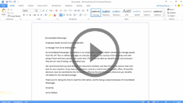 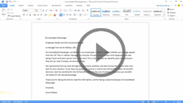 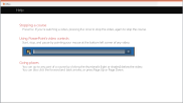 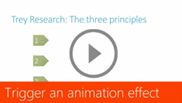 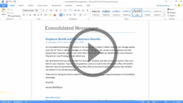 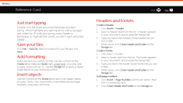 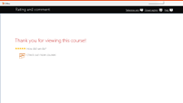 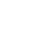 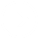 2:29
3:42
4:03
3:02
Help
Triggers
Multiple effects
For videos
Trigger text
Feedback
Summary
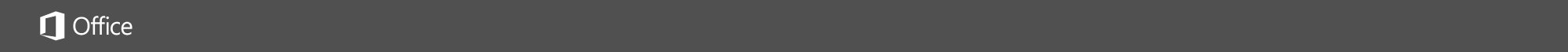 Help
Help
Course summary
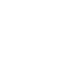 Using PowerPoint’s video controls
Point at the bottom edge of any video to start, stop, pause, or rewind. You drag to rewind.
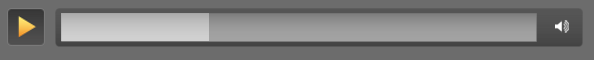 Stopping a course
If you’re viewing online, click your browser’s Back button. If you’re viewing offline, press Esc. If you’re watching a video, press Esc once to stop the video, again to stop the course.
Going places
You can go to any part of a course by clicking the thumbnails (light or shaded) below the video. You can also click the forward and back arrows, or press Page Up or Page Down.
If you download a course and the videos don’t play
Click Enable Editing                     if you see that button. If that doesn’t work, you may have PowerPoint 2007 or earlier. If you do, you need to get the PowerPoint Viewer. If you have PowerPoint 2010, you need the QuickTime player, or you can upgrade to PowerPoint 2013.
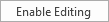 Press F5 to start, Esc to stop
1
2
3
4
5
6
7
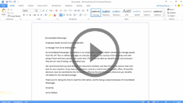 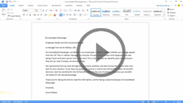 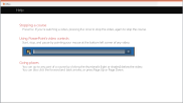 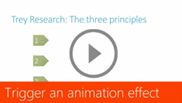 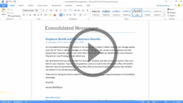 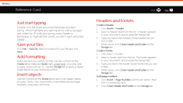 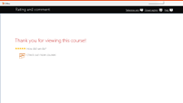 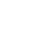 2:29
3:42
4:03
3:02
Help
Triggers
Multiple effects
For videos
Trigger text
Feedback
Summary